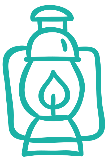 Pour créer vos diapositives à partir de ce modèle il vous suffit de cliquer sur Nouvelle Diapositive et choisir celles au fur et à mesure celles qui conviennent à votre mise en page.
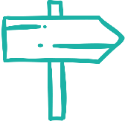 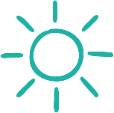 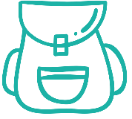 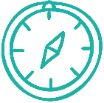 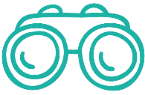 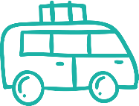 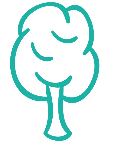 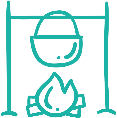 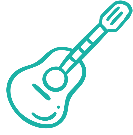 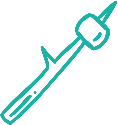 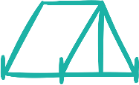 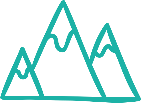 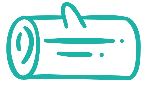 Banque d’icones
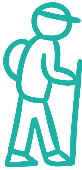 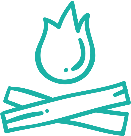 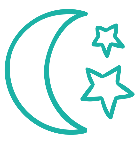 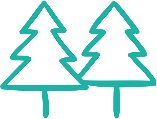 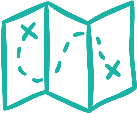 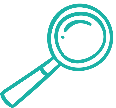 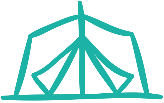 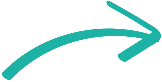 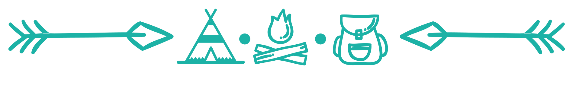 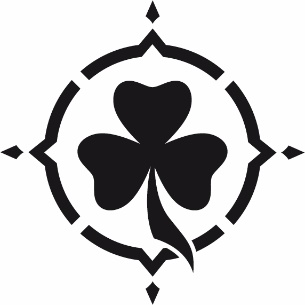 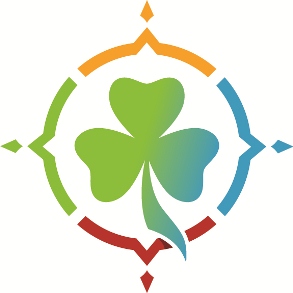 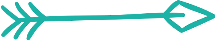 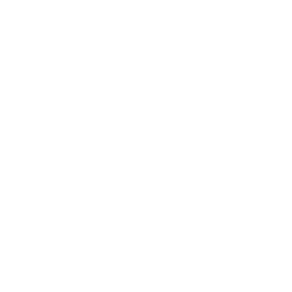 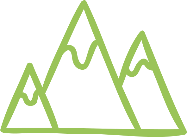 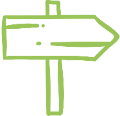 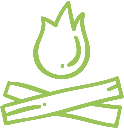 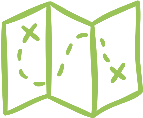 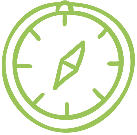 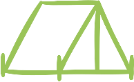 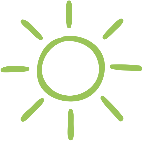 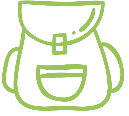 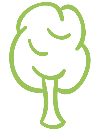 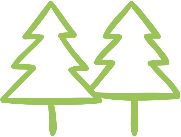 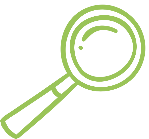 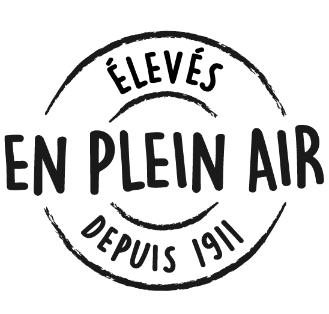 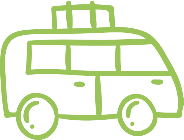 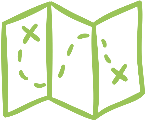 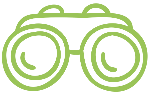 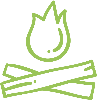 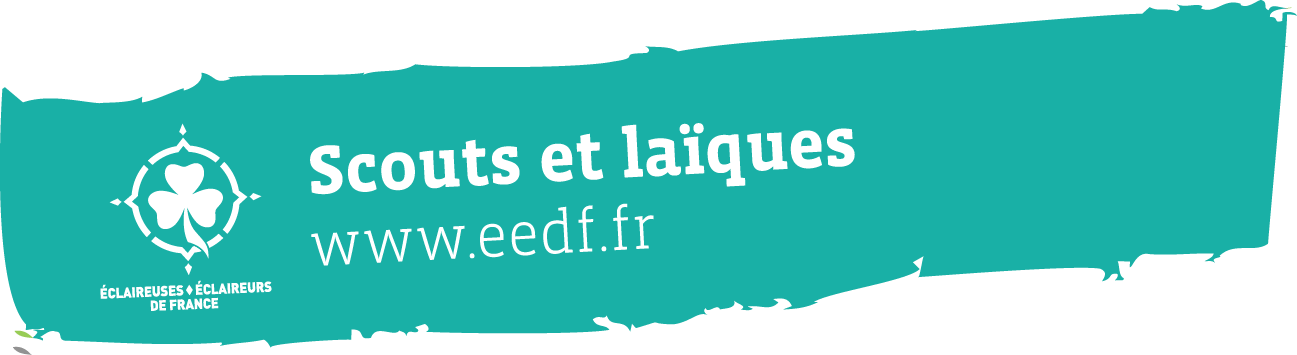 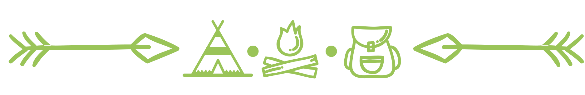 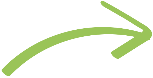 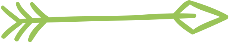 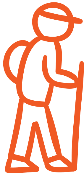 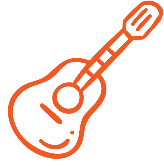 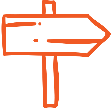 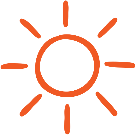 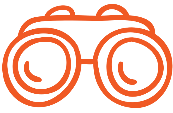 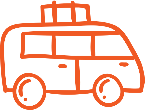 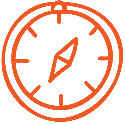 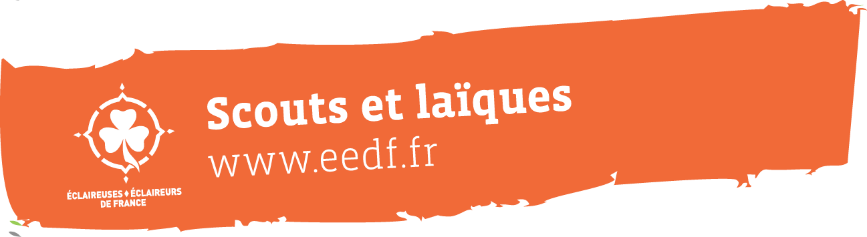 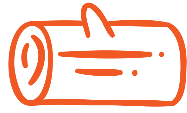 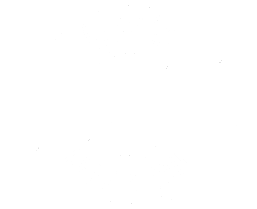 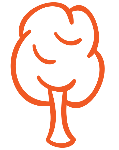 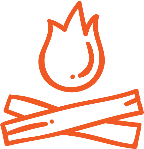 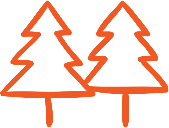 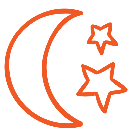 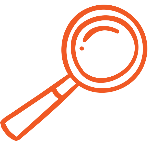 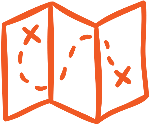 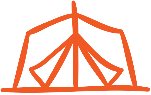 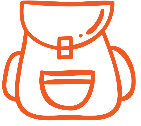 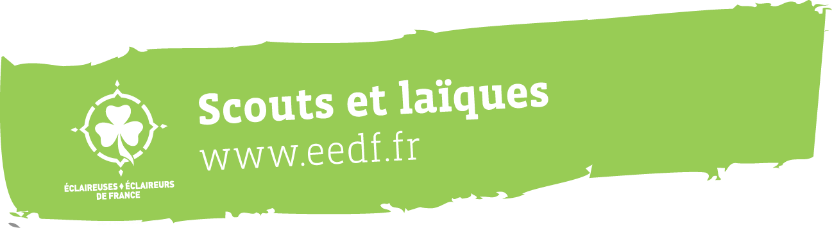 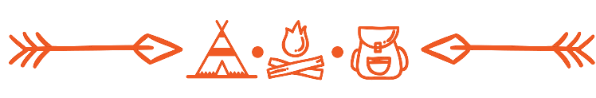 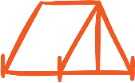 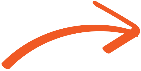 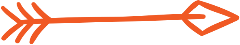 Conseil NationalActualité des Regions21 et 22 janvier 2023
Hauts de France
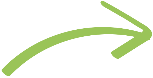 Carte d’identité (groupes / centres & terrains / adherent.es…)


Vie Associative:


Pédagogie & formation:


Développement de la Région


Transition écologique
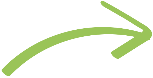 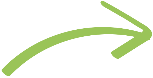 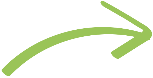 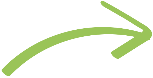 GRAND-EST
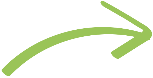 Carte d’identité (groupes / centres & terrains / adherent.es…)


Vie Associative:


Pédagogie & formation:


Développement de la Région


Transition écologique
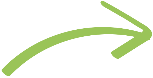 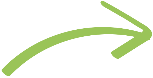 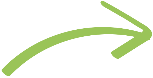 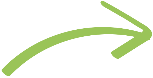 BOURGOGNE FRANCHE-COMTE
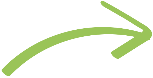 Carte d’identité (groupes / centres & terrains / adherent.es…)


Vie Associative:


Pédagogie & formation:


Développement de la Région


Transition écologique
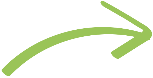 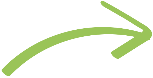 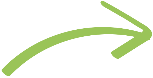 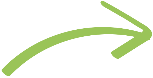 Rhône-Alpes
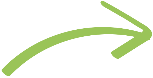 Carte d’identité (groupes / centres & terrains / adherent.es…)


Vie Associative:


Pédagogie & formation:


Développement de la Région


Transition écologique
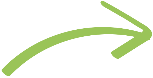 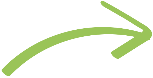 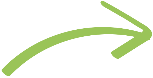 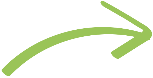 Provence Alpes Méditerranées
Carte d’identité 16 groupes sur 5 départements et 3 centres : Blausac - Saint Auban -  Couteron  Adhérents : 19/01/2023 = 1151   31/08/22 =1326  
                 
 Vie Associative: Préparation du congrès le 11 et 12 mars à Saint Tulle : une dizaine d'ateliers proposés en attendant les préconisations nationales .Une exposition sur la laïcité produite par le Mouvement Associatif . Réflexion sur les ressources  du budget prévisionnel 2024 

 Pédagogie & formation: For de for le 11 et 12 février (Coriande) entre 8 et 12 a priori – Objectif : maintenir au moins l'existant . Une équipe de formation qui s'étoffe.  Un bafa base  aux vacances de printemps (20 stagiaires prévus) et un bafa à la toussaint. Besoin important de formation sur la branche aînée , cela pourrait être intéressant que nous soyons accompagnée dessus. 

 Développement de la Région Participation au projet Grandir (JB et Stephan) : camp déclic en août, pépinières de SLA- Apéro mensuel respons pour développer la cohésion et recrutement , tournée salon de l'étudiant (malorn et mathis , services civiques) 

 Transition écologique
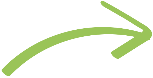 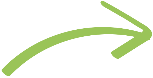 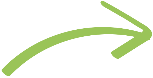 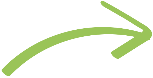 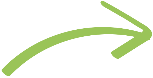 AUVERGNE
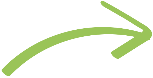 Carte d’identité (groupes / centres & terrains / adherent.es…)


Vie Associative:


Pédagogie & formation:


Développement de la Région


Transition écologique
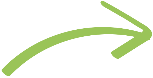 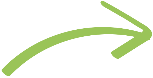 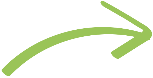 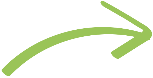 LANGUEDOC-ROUSSILLON
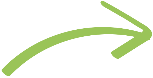 Carte d’identité (groupes / centres & terrains / adherent.es…)


Vie Associative:


Pédagogie & formation:


Développement de la Région


Transition écologique
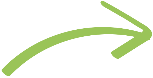 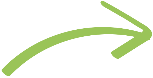 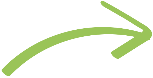 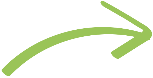 Midi-Pyrénées
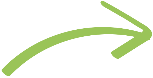 Carte d’identité (groupes / centres & terrains / adherent.es…)
Nb de groupe: 

Vie Associative:


Pédagogie & formation:


Développement de la Région


Transition écologique
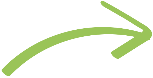 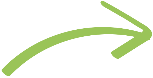 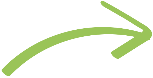 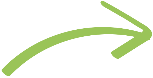 Aquitaine
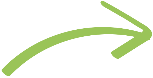 Carte d’identité (groupes / centres & terrains / adherent.es…)


Vie Associative:


Pédagogie & formation:


Développement de la Région


Transition écologique
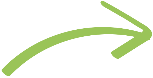 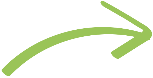 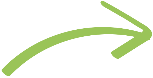 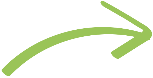 Poitou Charente
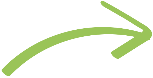 Carte d’identité (groupes / centres & terrains / adherent.es…)


Vie Associative:


Pédagogie & formation:


Développement de la Région


Transition écologique
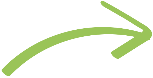 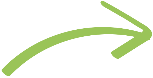 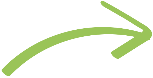 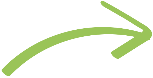 Centre Val De Loire
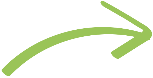 Carte d’identité (groupes / centres & terrains / adherent.es…)


Vie Associative:


Pédagogie & formation:


Développement de la Région


Transition écologique
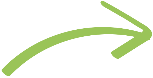 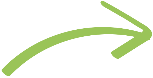 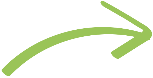 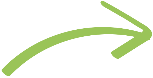 Bretagne et pays de la loire
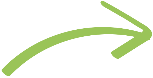 Carte d’identité (groupes / centres & terrains / adherent.es…)
14 groupes sur 5 départements. Deux centres (Kervarzannec et Bec Rond).  600 adhérents (vérifier)

Vie Associative:
Congrès  les 18-19  mars . 2 comités régionaux (octobre et juin)
2 permanences (1 animatrice projet régionale à Brest, 5 AD des pôles  à Rennes)

Pédagogie & formation:
Un pôle péda-for de 6/7 formateur.ices  ,  3 BAFA  base et 2 appro (don’t 1 SB) en 2023
Trois  tremplins (respons en septembre, Adultes en janvier, spécial campss en mai)
Développement de la Région
Deux nouveaux groupes à Nantes (depuis 2 ans), 1 à Concarneau et 1 à Brest (cette année). Difficultés pour 2 des groupes de Rennes cette rentrée,

Transition écologique 
Dynamique Ecolo camps depuis 10 ans, sans doute à redynamiser.
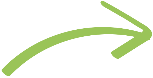 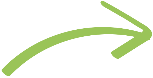 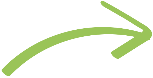 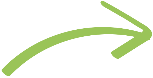 NORMANDIE
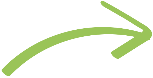 Carte d’identité (groupes / centres & terrains / adherent.es…)


Vie Associative:


Pédagogie & formation:


Développement de la Région


Transition écologique
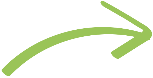 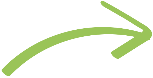 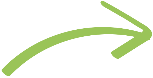 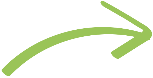 Ile de france
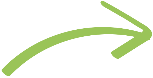 Carte d’identité (groupes / centres & terrains / adherent.es…)


Vie Associative:


Pédagogie & formation:


Développement de la Région


Transition écologique
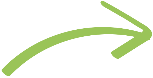 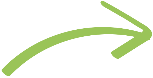 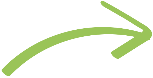 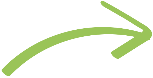